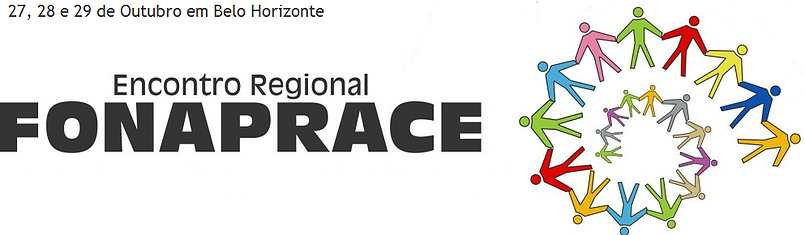 Mesa Temática II: Esporte
Rodolfo Novellino Benda
Centro Esportivo Universitário
Diretor
Esporte na UFMG (até década 1990)
Centro Esportivo Universitário – CEU (Inaugurado em 1971);
Educação Física A e B;
Lazer aos fins de semana;
Mobilização estudantil autônoma para participação de competições (JUB’s).
Esporte na UFMG (1990 - 2014)
Centro Esportivo Universitário;
Lazer aos fins de semana;
Mobilização estudantil autônoma para participação de competições (JUB’s).
Esporte na UFMG (a partir de 2014)
Centro Esportivo Universitário – mais que um espaço;
Redefinição do Espaço (Administrativo);
Atualização do Regimento (1993);
Resolução 02/2015 Capítulo II: Das Atribuições: 
IV - propor uma política de esporte, lazer, atividade física e saúde para a comunidade da UFMG, a ser aprovada pelo Conselho de Ensino, Pesquisa e Extensão - CEPE.
Novas Diretrizes quanto ao CEU
Facilitação do acesso ao CEU;
Visitas gratuitas de escolas públicas;
Inserção dos terceirizados e ex-alunos como usuários;
Ampliação da comunicação com a comunidade – Redes Sociais;
Da política a ser adotada
Organização da política em três dimensões:
Esporte;
Lazer;
Atividade Física e Saúde;
Do conceito de Esporte
Esporte visto como um patrimônio cultural da humanidade e como tal, é um conteúdo a ser transmitido pelo processo educacional.
A UFMG, enquanto instituição educacional, deveria difundir, transmitir, e fomentar o esporte, em suas diferentes formas de manifestação.
Do Conceito de Esporte
Uma definição operacional de esporte: 

Práticas corporais sistematizadas envolvendo dimensões biológicas (produção e consumo energético), expressivas (manifestações do sentimento) e de interação social construídas a partir da sua vivência.
Do Conceito de Lazer
Atividades culturais vivenciadas no tempo disponível (livre das obrigações) tendo em vista o prazer.

O lazer, como atividade cultural,  é construído nas relações sociais, e pode tanto pautar-se no consumo pouco reflexivo de produtos da cultura de massa, como em aspectos da cultura local provocadores de identidade e coesão social.
Do Conceito de Atividade Física e Saúde
Práticas corporais realizadas regularmente com vistas a aproveitar os benefícios do exercício como prevenção ou reabilitação de doenças hipocinéticas.
Uso do Espaço CEU
Entradas de Associados em 2015 = 43.679
Entradas de Convidados em 2015 = 23.124

Frequência Total em 2015 (até outubro):
				 66.803 usuários
Colônia de Férias – CFC/CEU
Duas edições em 2015 (janeiro e julho);
Turmas de crianças e adolescentes;
Turmas de adultos servidores;
Uma semana com atividades de lazer, esportivas, culturais;
“Tô de boa, tô no Campus”.
Atividades de lazer um sábado por mês;
Itinerante pelo Campus;
Expectativa de ser desenvolvida em outros Campi (Saúde e Montes Claros);
Envolve cerca de 300 a 500 participantes em cada edição.
Jogos Inter UFMG
Jogos entre as Unidades;
Liga das Atléticas (associações atléticas estudantis de cada Unidade).
Estabelecido no Calendário Acadêmico da Universidade.
Abertura acadêmica (Mesa Redonda).
20 a 24 de abril de 2016.
JUM’s e JUB’s
Apoio financeiro para a participação das equipes da UFMG nos Jogos Universitários Mineiros e Jogos Universitários Brasileiros.
Infraestrutura para a prática sistematizada de esportes das AAs: Espaço adequado, recursos humanos, material esportivo.
Ginástica no CEU
Programa desenvolvido pela ProRH – atividade física regular para servidores do quadro.
Caminhada, Ginástica, Hidroginástica, Dança.
Ampliação do programa para servidores aposentados – aproximação ao projeto da 3ª idade.
Novas atividades: Mini-tênis e Pilates.
Novos Programas
Prática esportiva sistematizada como disciplinas eletivas;
Implantação da oferta de várias modalidades: Tênis, Kung Fu, Tae Kwon Do, Capoeira, Dança de Salão, Natação.
Campanhas na Universidade: Estacione longe para caminhar mais; Use mais as escadas e menos o elevador; 
Instalação de academia ao ar livre.
Atuais Limitações
Acessibilidade;
Infraestrutura (piscina olímpica desativada, espaço físico coberto, setor administrativo);
Acesso, transporte e estacionamento;
Recursos Humanos.
Ao seu dispor
rodolfobenda@yahoo.com.br